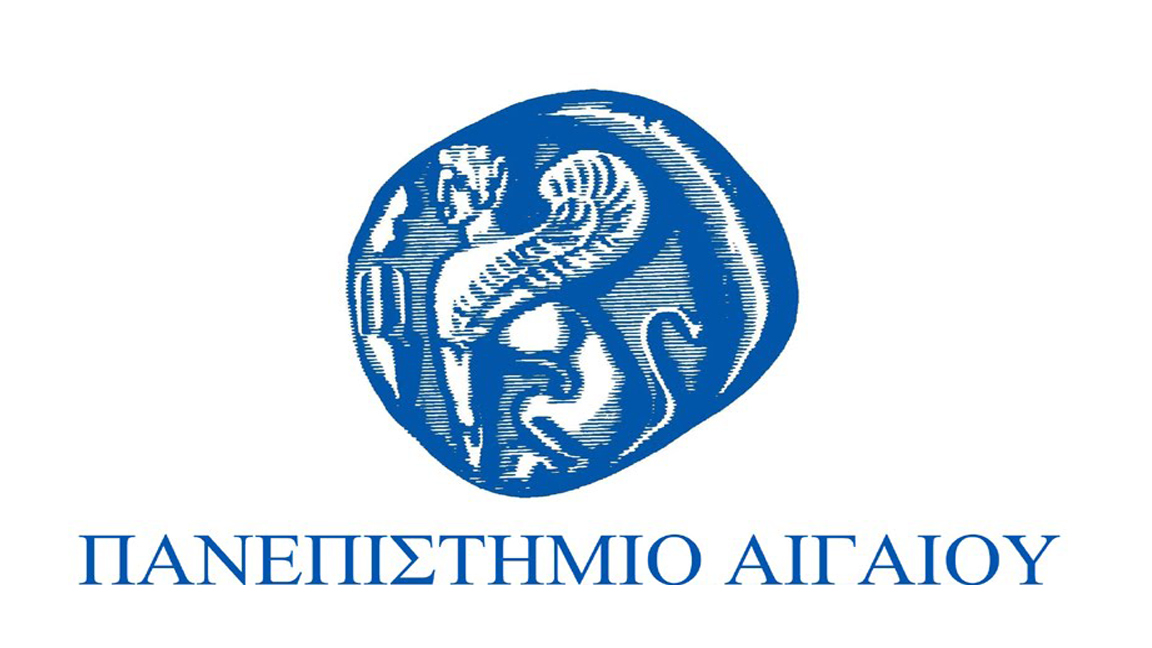 Studio VI-Product Design 2
Ενότητα 4: Αξιολόγηση - Εξετάσεις
Δάνος Παπαδόπουλος, Βασίλειος Παπακωστόπουλος, Σκουλούδη Χριστίνα, Ευγένιος Σκουρμπούτης & Σέργιος Φωτιάδης 
Τμήμα Μηχανικών Σχεδίασης Προϊόντων και Συστημάτων
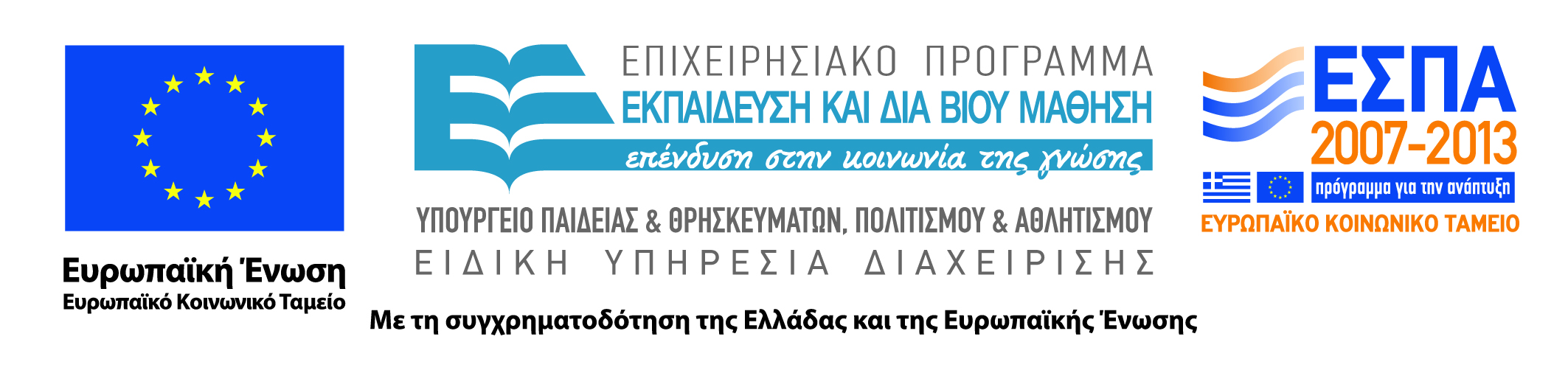 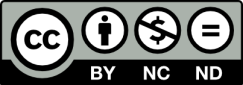 Άδειες Χρήσης
Το παρόν εκπαιδευτικό υλικό υπόκειται σε άδειες χρήσης Creative Commons. 
Για εκπαιδευτικό υλικό, όπως εικόνες, που υπόκειται σε άλλου τύπου άδειας χρήσης, η άδεια χρήσης αναφέρεται ρητώς.
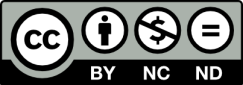 2
Χρηματοδότηση
Το παρόν εκπαιδευτικό υλικό έχει αναπτυχθεί στα πλαίσια του εκπαιδευτικού έργου του διδάσκοντα.
Το έργο «Ανοικτά Ακαδημαϊκά Μαθήματα στο Πανεπιστήμιο Αιγαίου» έχει χρηματοδοτήσει μόνο τη αναδιαμόρφωση του εκπαιδευτικού υλικού. 
Το έργο υλοποιείται στο πλαίσιο του Επιχειρησιακού Προγράμματος «Εκπαίδευση και Δια Βίου Μάθηση» και συγχρηματοδοτείται από την Ευρωπαϊκή Ένωση (Ευρωπαϊκό Κοινωνικό Ταμείο) και από εθνικούς πόρους.
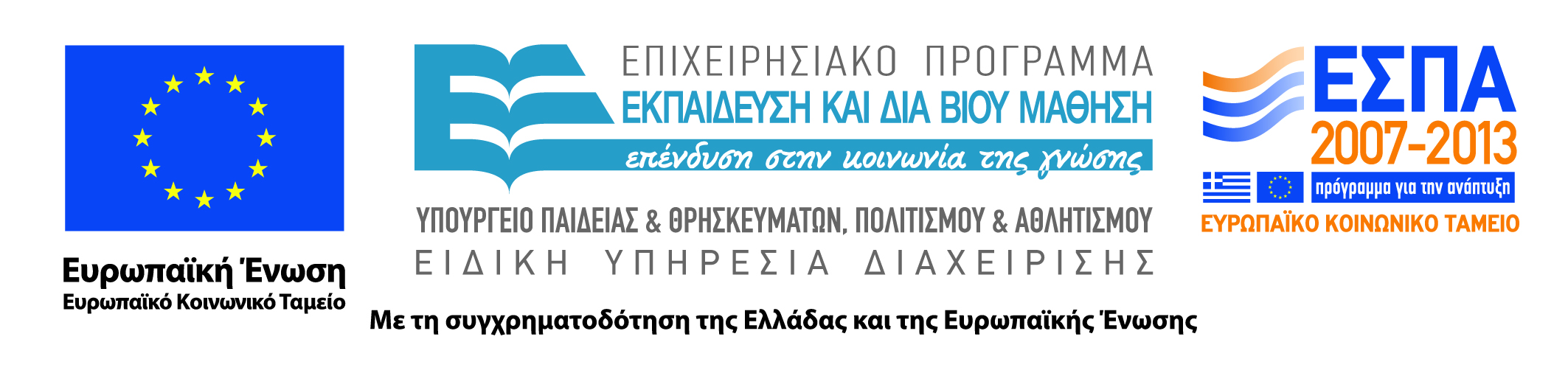 3
ΠΑΝΕΠΙΣΤΗΜΙΟ ΑΙΓΑΙΟΥ 
ΤΜΗΜΑ ΜΗΧΑΝΙΚΩΝ ΣΧΕΔΙΑΣΗΣ ΠΡΟΪΟΝΤΩΝ ΚΑΙ ΣΥΣΤΗΜΑΤΩΝ

STUDIO VI: PRODUCT DESIGN 2 
ΣΗΜΕΙΩΣΕΙΣ ΘΕΩΡΙΑΣ
ΑΞΙΟΛΟΓΗΣΗ - ΕΞΕΤΑΣΕΙΣ











2015

ΣΥΓΓΡΑΦΗ: ΣΚΟΥΡΜΠΟΥΤΗΣ Ε.

ΔΙΔΑΣΚΟΝΤΕΣ: ΠΑΠΑΔΟΠΟΥΛΟΣ Δ., ΠΑΠΑΚΩΣΤΟΠΟΥΛΟΣ Β., ΣΚΟΥΛΟΥΔΗ Χ., ΣΚΟΥΡΜΠΟΥΤΗΣ Ε., ΦΩΤΙΑΔΗΣ Σ.
ΦΑΣΕΙΣ / ΠΑΡΑΔΟΤΕΑ / ΒΑΘΜΟΛΟΓΙΚΑ ΒΑΡΗ
ΦΑΣΕΙΣ / ΠΑΡΑΔΟΤΕΑ / ΒΑΘΜΟΛΟΓΙΚΑ ΒΑΡΗ
ΕΞΕΤΑΣΕΙΣ
Κάθε ομάδα παραδίδει μέσα στα πρώτα 15 λεπτά των εξετάσεων 3 αρχεία για κάθε εργασία [σύνολο 6 αρχεία]:
 Αρχείο .pdf με την τεκμηρίωση της διαδικασίας
Αρχείο .pdf με την παρουσίαση των εξετάσεων
Αρχείο .pdf με την πινακίδα της έκθεσης [Illustrator template διαθέσιμο στο eClass]

Επίσης κάθε ομάδα πρέπει να έχει μαζί της:
Το πρωτότυπο του φωτιστικού από ταχεία πρωτοτυποποίηση
Τα πρωτότυπα εξέλιξης και επικύρωσης της βασικής ιδέας
Τον εξοπλισμό που χρησιμοποιήθηκε.

Οποιαδήποτε καθυστέρηση στην παράδοση των αρχείων συνεπάγεται με βαθμολογική ποινή.
Κατά την παράδοση των αρχείων καταρτίζεται και η σειρά των παρουσιάσεων οι οποίες χωρίζονται σε δύο περιόδους. 
Κάθε ομάδα υποχρεούται να παρακολουθήσει όλη την περίοδο παρουσιάσεων που έχει επιλέξει. 

Τα αρχεία πρέπει να ονομάζονται με την σύμβαση: 
papa_papa_skou_skou_foti_LED_PRES.pdf
papa_papa_skou_skou_foti_LED_PROCESS.pdf
papa_papa_skou_skou_foti_LED_TEMPLATE.pdf
papa_papa_skou_skou_foti_LED_PRES.pdf
papa_papa_skou_skou_foti_LED_PROCESS.pdf
papa_papa_skou_skou_foti_LED_TEMPLATE.pdf
[Τα 4 πρώτα ψηφία του κάθε ονόματος μέλους της ομάδας σε λατινικούς χαρακτήρες, με αλφαβητική σειρά βάσει ΕΛΛΗΝΙΚΟΥ αλφαβήτου.]

Τα αρχεία .pdf δεν πρέπει να ξεπερνούν τα 10ΜΒ έκαστο.

Κάθε ομάδα έχει στην διάθεση της 12 λεπτά για να παρουσιάσει την εργασία της. 
Όλα τα μέλη της ομάδας πρέπει να είναι παρόντα και να λάβουν μέρος στην παρουσίαση.
Την κάθε παρουσίαση ακολουθούν σύντομα σχόλια και διευκρινιστικές ερωτήσεις.

Θα παρουσιαστούν και οι 2 εργασίες, μία πρακτική στόχευση είναι 8 λεπτά για το φωτιστικό και 4 για την τελετουργία φαγητού.